Gli Italiani 
tra identità e lingua in divenire
Facciamoci aiutare. Leggiamo la definizione di “italianità” del dizionario Treccani
s. f. [der. di italiano]. –
1. l’essere conforme a ciò che si considera peculiarmente italiano o proprio degli italiani nella lingua, nell’indole, nel costume, nella cultura, nella civiltà, e sim.: i. di un modo di pensare; scarsa i. di un costrutto sintattico.
2. più com., l’essere e il sentirsi italiano; appartenenza alla civiltà, alla storia, alla cultura e alla lingua italiana, e soprattutto la coscienza di questa appartenenza: i. di sentimenti; l’i., e i sentimenti di i., di zara, trento e trieste durante la dominazione asburgica.
[Dizionario Treccani online]
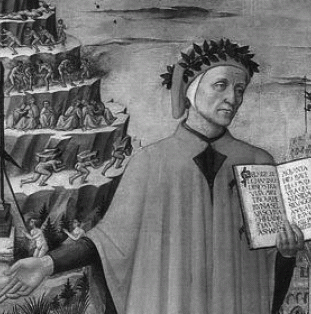 Giorgio Gaber, che non si sentiva italiano, ci viene in aiuto
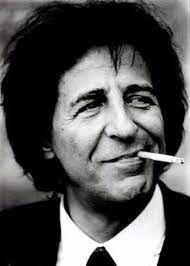 L'appartenenza
Non è un insieme casuale di persone
Non è il consenso a un'apparente aggregazione
L'appartenenza è avere gli altri dentro di sé
L’identità nei momenti di crisi
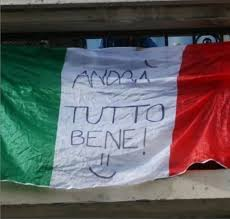 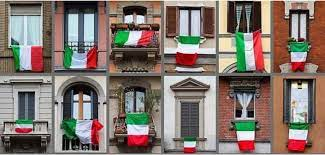 Gli Italiani e il secolare problema identitario. 
Dante come padre della lingua e padre della patria
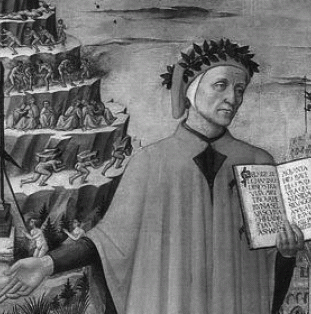 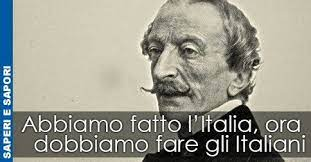 Quali sono i tratti distintivi dell’ “italianità” per te?
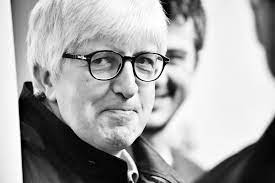 Che cosa significa “italianità” oggi ?
Voler fare bella figura
Non bere mai un cappuccino dopo le 11 del mattino
Essere indisciplinati (soprattutto alla guida)
Mangiare e bere benissimo
Gesticolare, essere teatranti e curiosi
Studiare Dante e Manzoni a scuola
Compiere bei gesti, ma non avere sempre comportamenti impeccabili
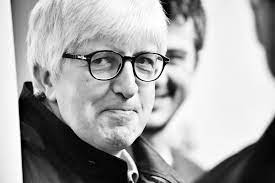 Che cosa significa “italianità” oggi?
Sottovalutarsi (soprattutto per scaramanzia)
Avere un medico di famiglia ed un sistema sanitario nazionale
Bisticciare tra Nord e Sud
Essere incollati a whatsapp
Andare alla scuola dell’infanzia
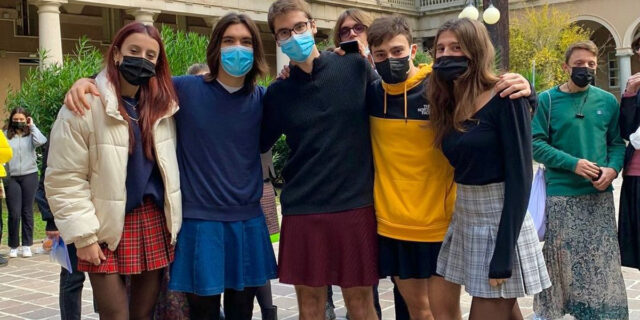 I giovani italiani
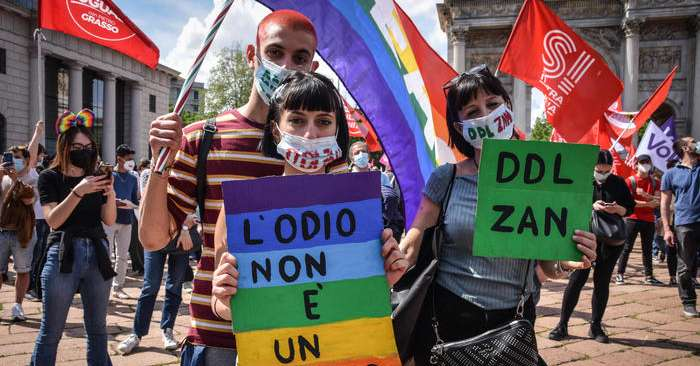 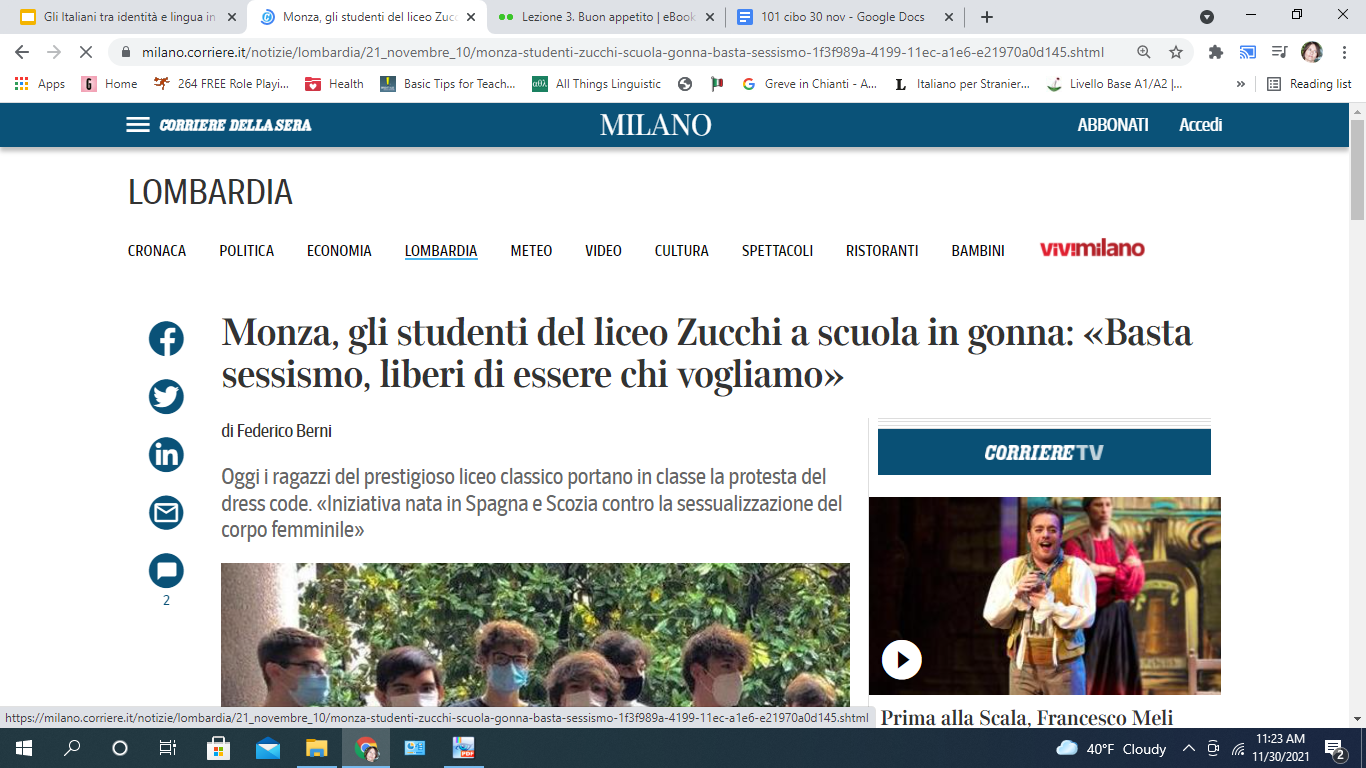 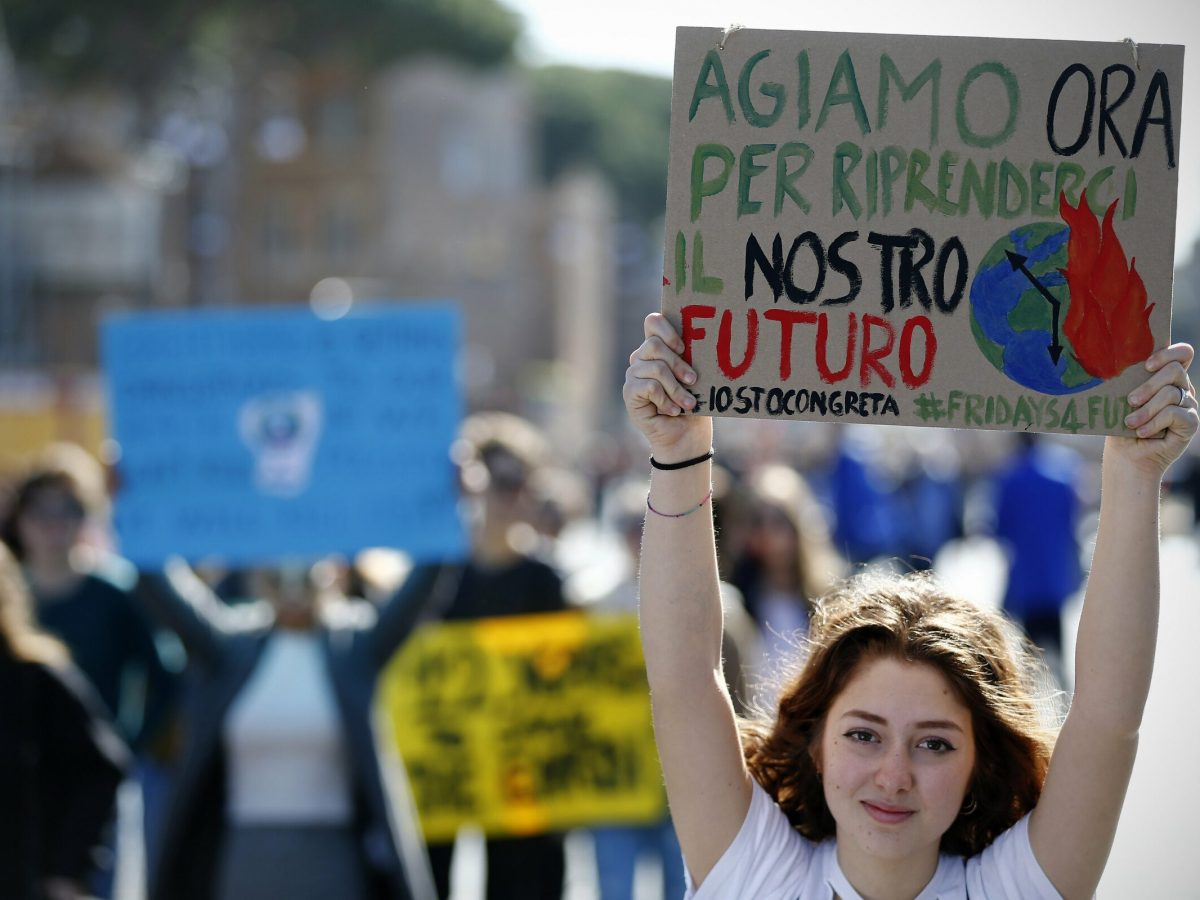 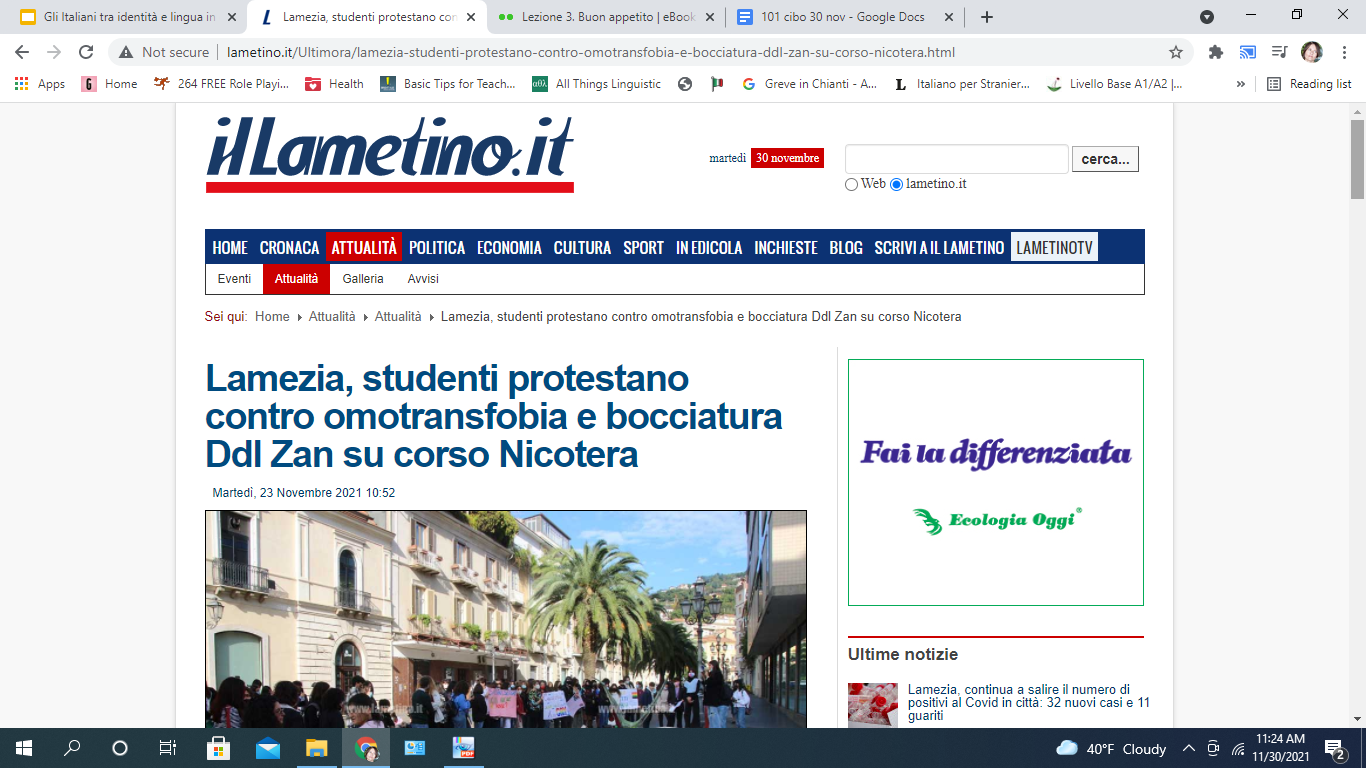 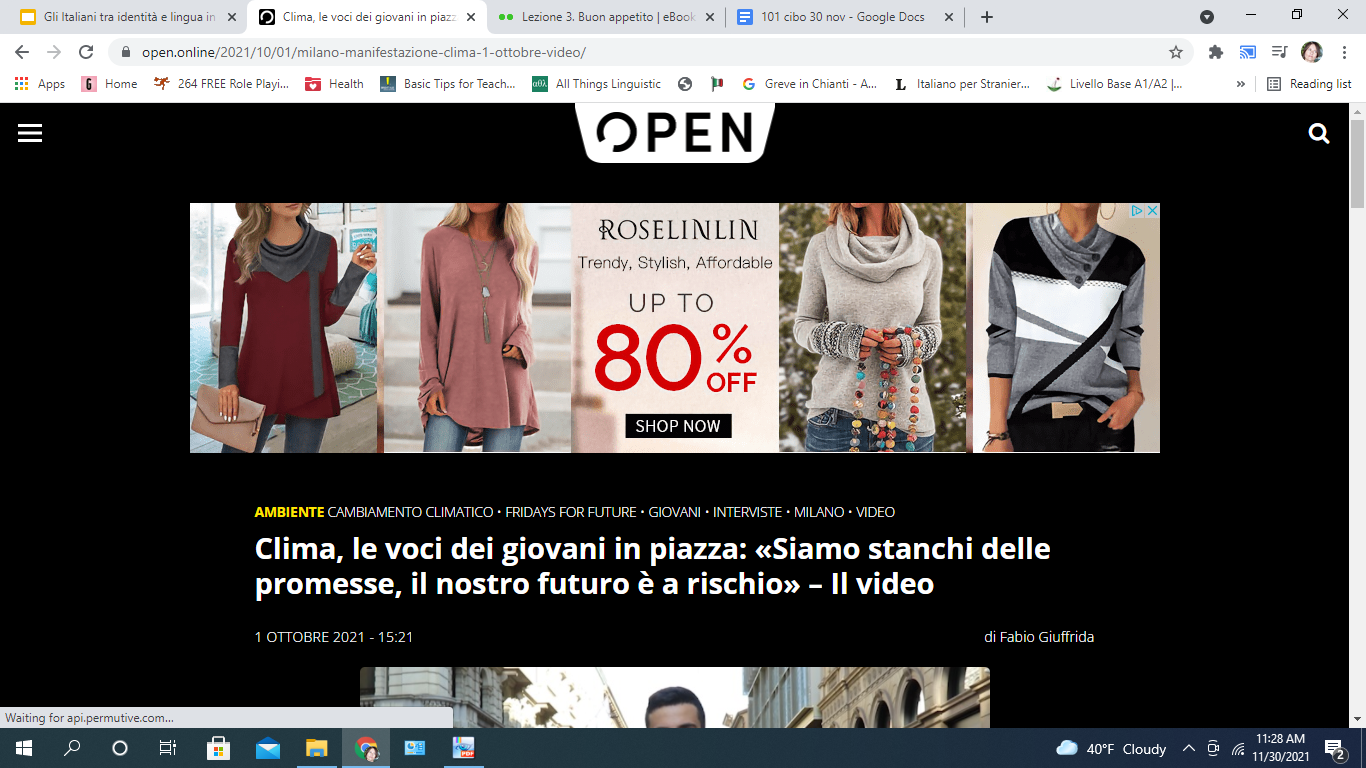 Le scelte linguistiche degli Italiani di oggi
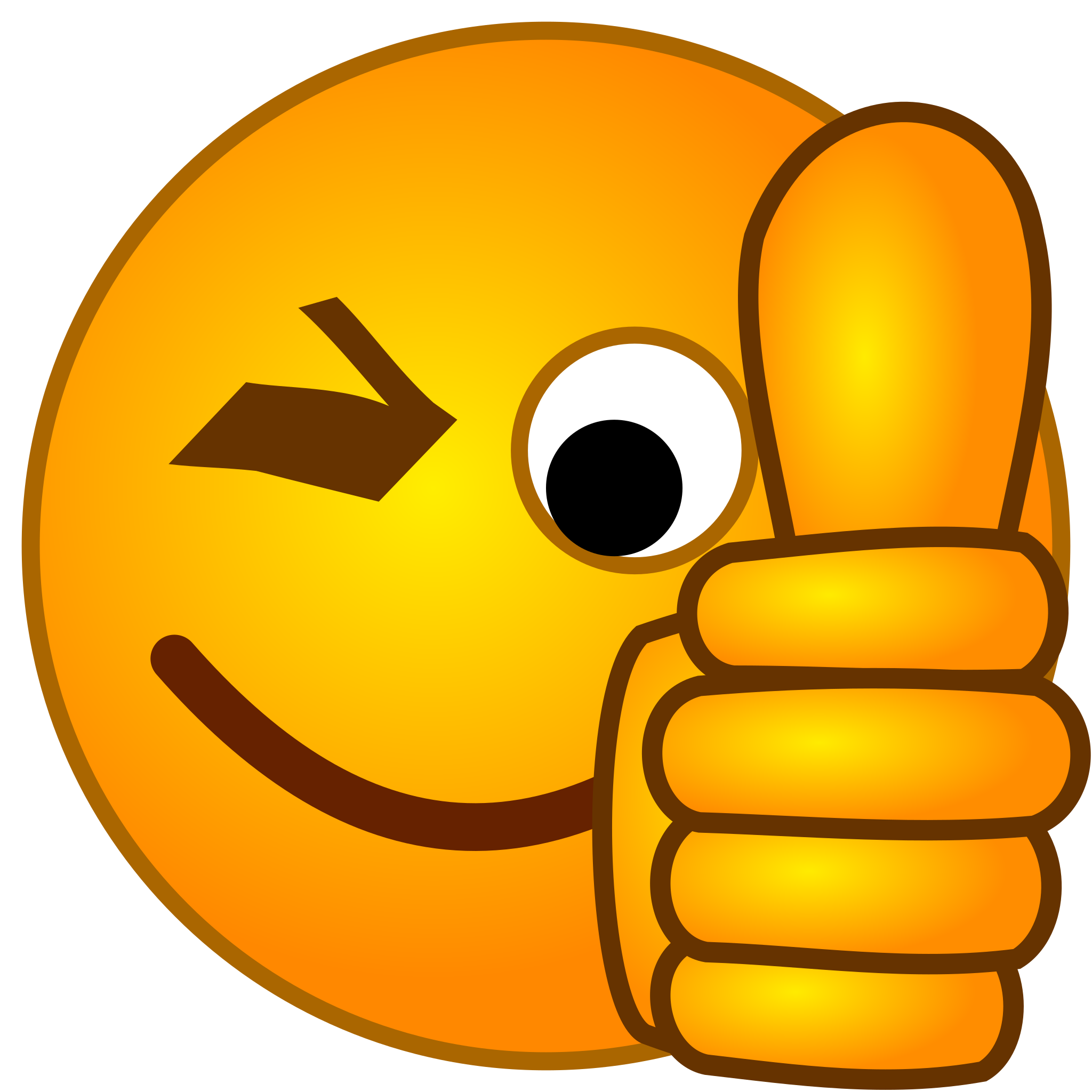 Verso un italiano inclusivo
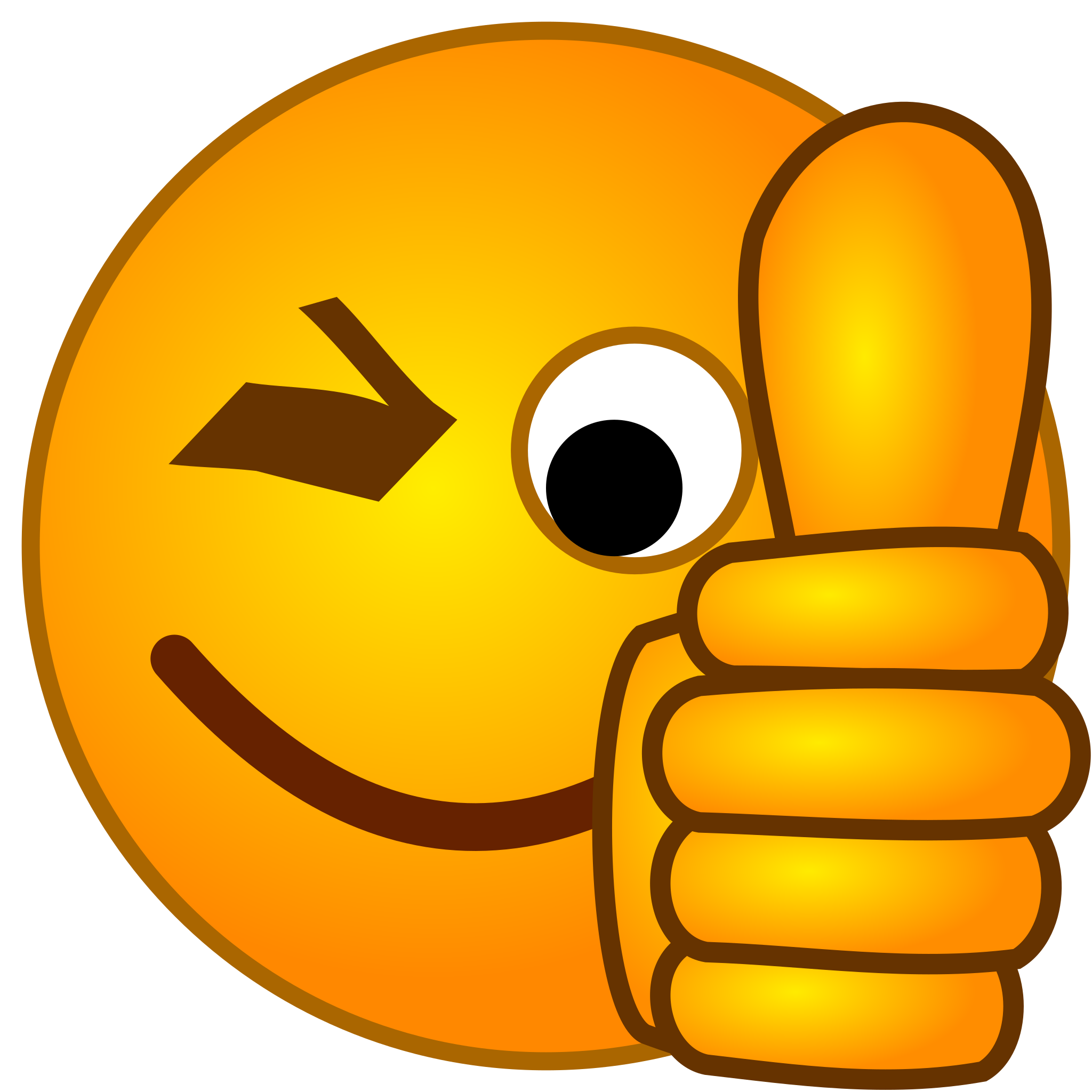 Benvenuti a tutti e a  tutte!
Vi do un caloroso benvenuto!
Benvenuti a tutti!
Benvenuti a tutt*!
Benvenuti a tuttə!
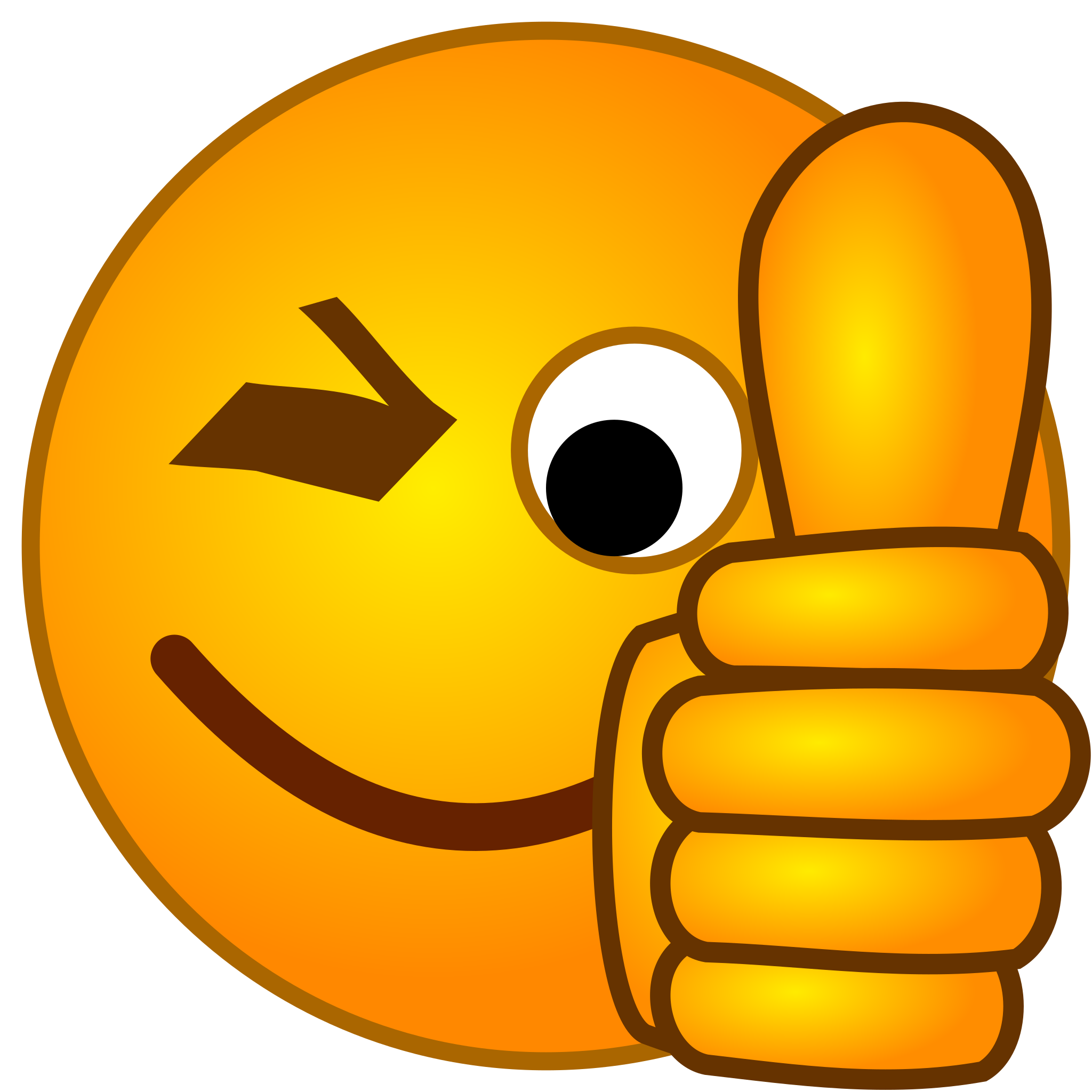 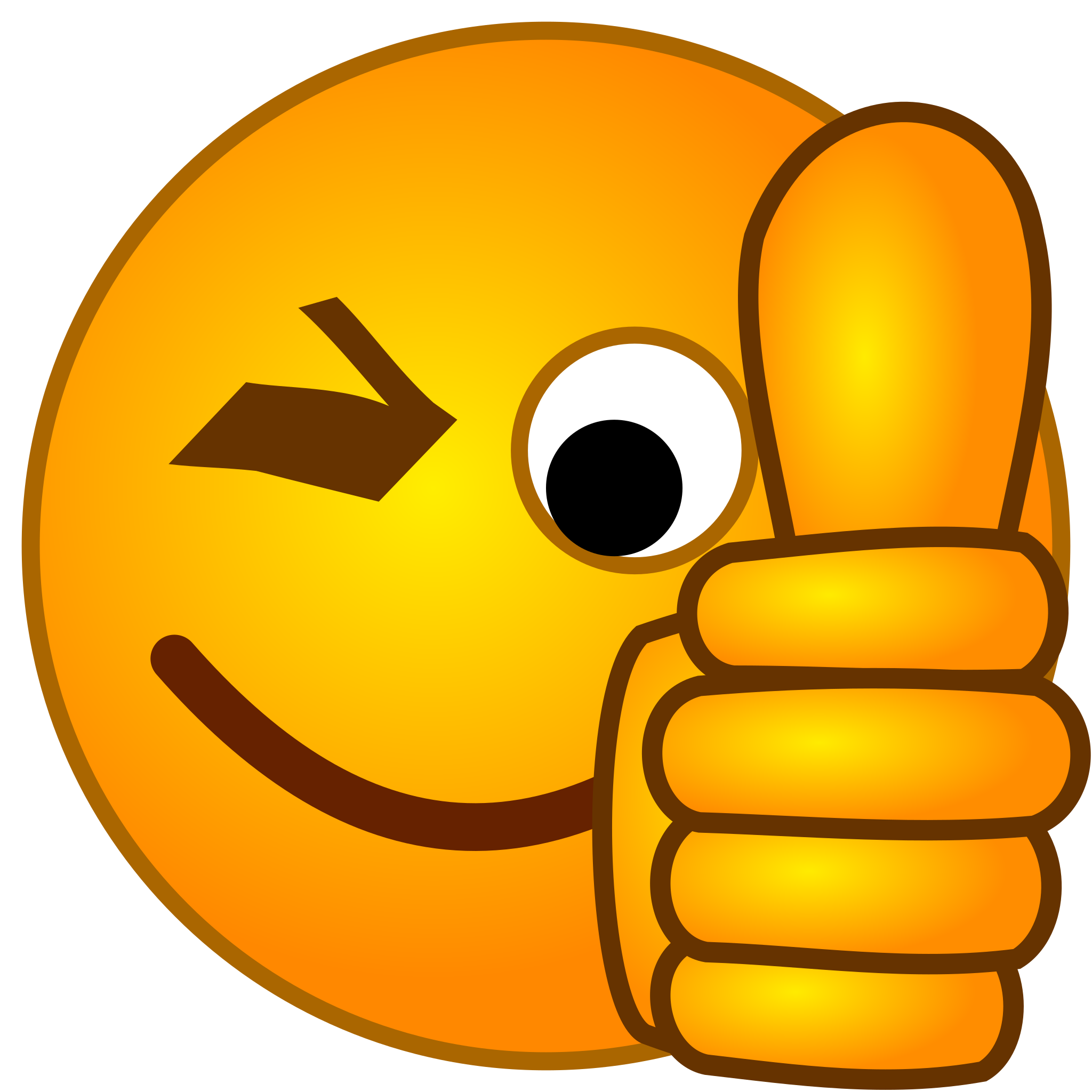 Nuovi lemmi 2020-21 - Devoto Oli
Fooding
Lockdown
Climaticida
Distanziamento sociale
MES
Infodemia
Contact tracing
Scaffalista
Trova un equivalente italiano a queste parole abusate
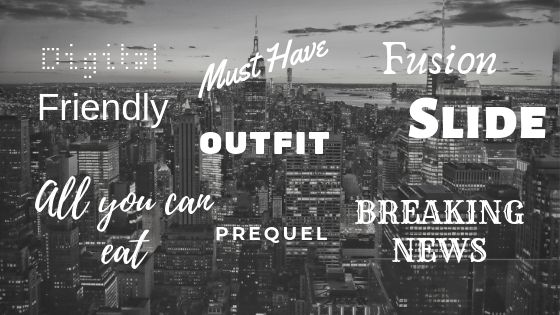 Le (molte) lingue italiane tra anglicismi e dialetti
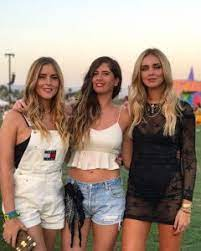 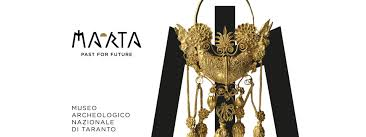 Commento del premier Draghi sull’abuso di parole inglesi
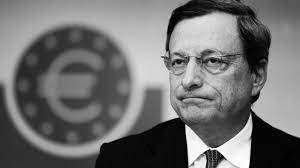